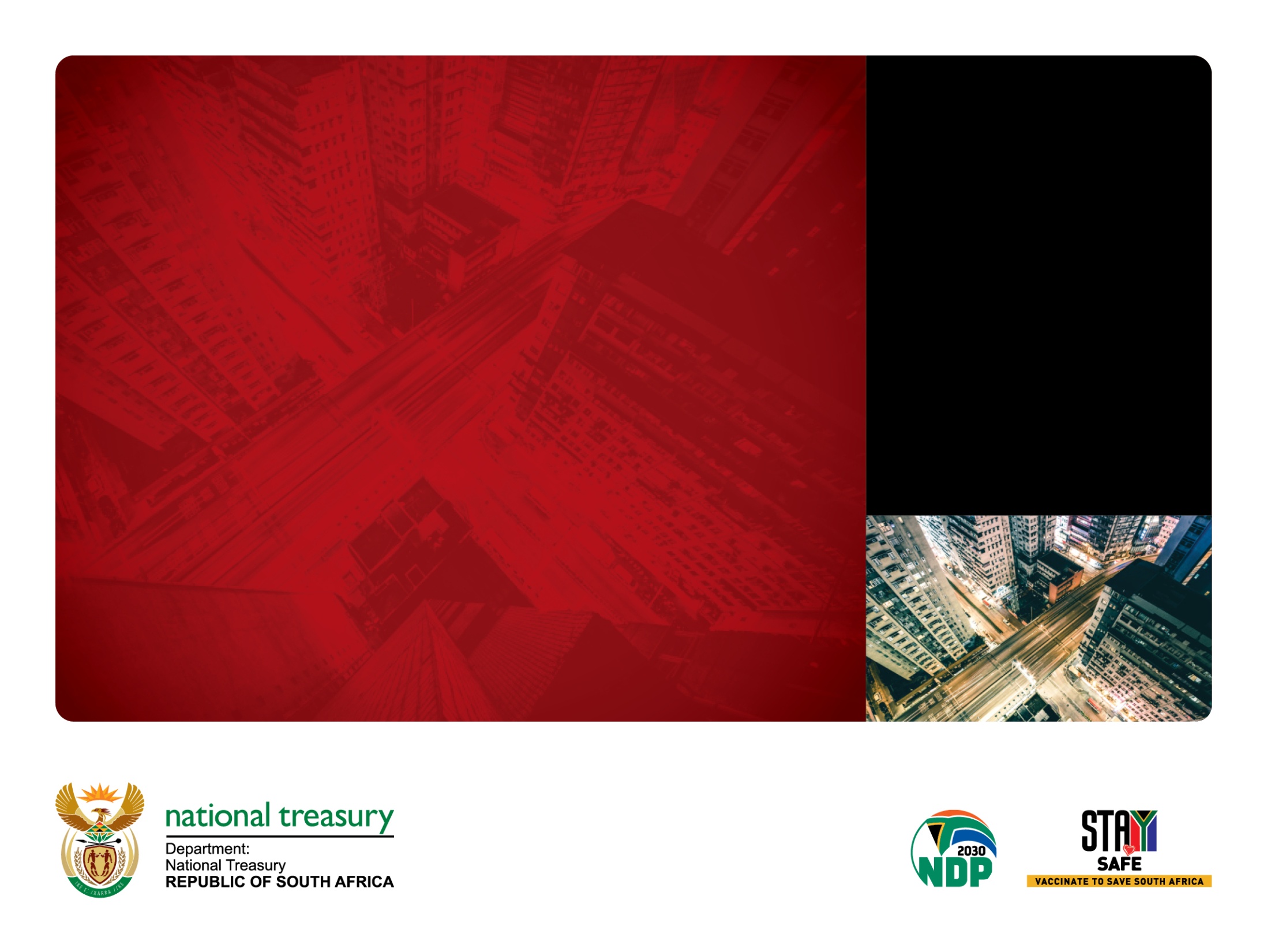 EXTERNAL AUDIT FINDINGS ACTION PLAN as at 31 December 2022
BRIEFING TO SCOF

08 02 2022
PROGRESS  ON EXTERNAL AUDIT FINDINGS 2020/21 PLAN OF ACTION AS AT 31/12/2021
2
PROGRESS  BY BUSINESS UNIT ON EXTERNAL AUDIT FINDINGS 2020/21
Table below summarizes the progress on action plans to resolve AG findings:
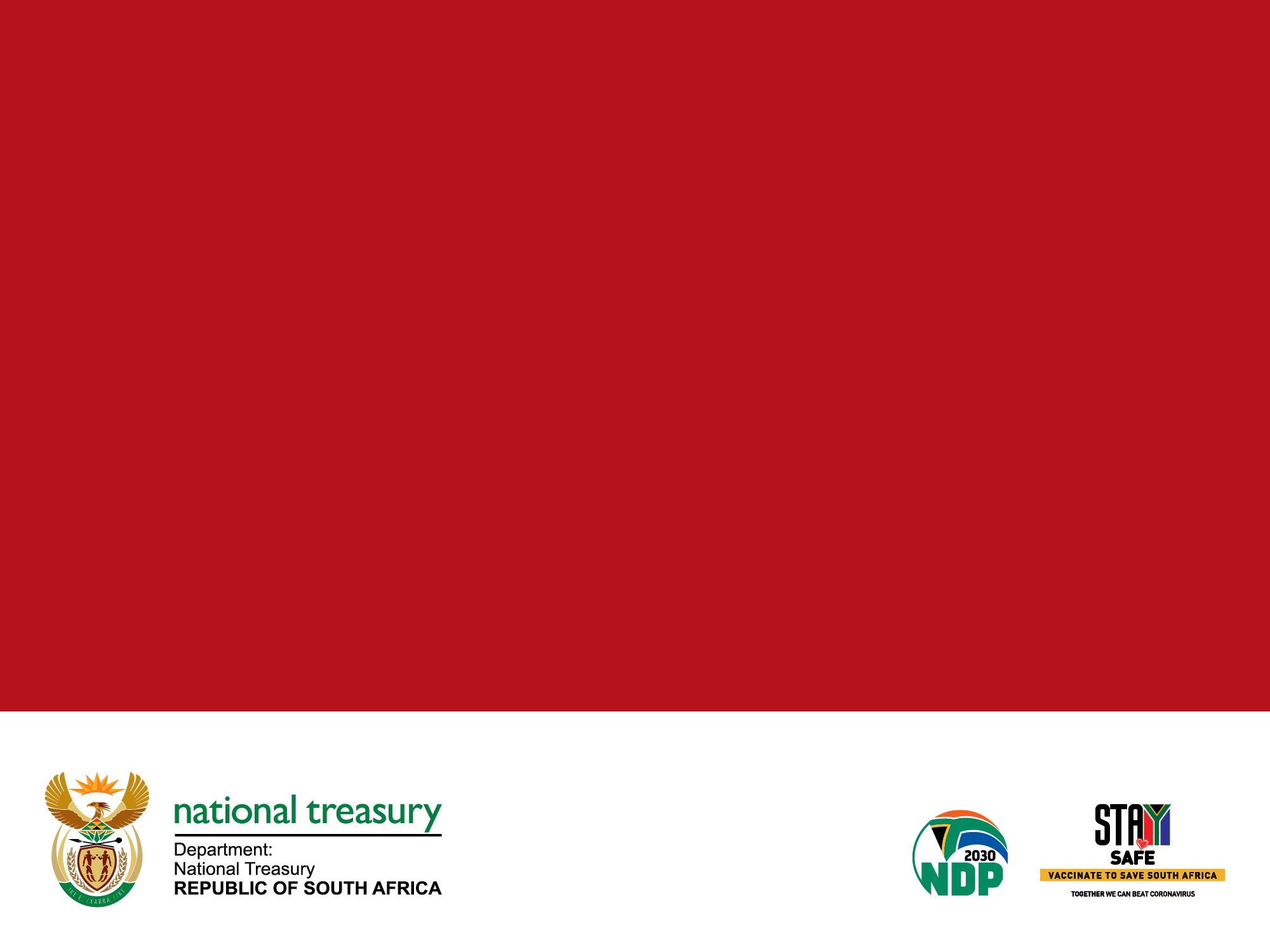 Thank you